财政学（第二讲）
09:04:03
复旦大学公共经济学系 杜莉
1
社会经济福利的准则：效率与公平
经济效率的含义及其实现的条件
收入公平分配问题
最优社会福利的决定
基本逻辑：
效率和公平准则
公共财政的职能
09:04:04
复旦大学公共经济学系 杜莉
2
经济效率的含义及其实现的条件
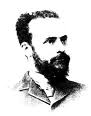 经济效率的含义帕累托最优帕累托更优图表
经济效率实现的条件一般均衡分析局部均衡分析
Vilfredo Pareto
(1848—1923)
09:04:04
复旦大学公共经济学系 杜莉
3
帕累托最优
当资源配置已达到了这样一种境地，无论作任何改变都不可能使一部分人受益而没有其他的人受损，或者说一部分人改善处境必须以另一些人处境恶化为代价，这种状态就是“帕累托最优”(Pareto Optimum)状态。
帕累托最优状态就是经济学意义上的效率状态。
它是以意大利经济学家帕累托(Vilfredo Pareto, 1848—1923)的名字命名的，帕累托在《政治经济学讲义》一书中首先提出了生产资源的最适度配置问题。
09:04:04
复旦大学公共经济学系 杜莉
4
帕累托更优
如果改变资源配置后与改变前相比，同时符合以下两个条件：(1) 至少有一个人处境变好；(2) 没有一个人处境变坏。那么，我们改变资源配置可达到“帕累托更优”，这种资源配置的改变称为“帕累托改善”。
09:04:04
复旦大学公共经济学系 杜莉
5
福利边界
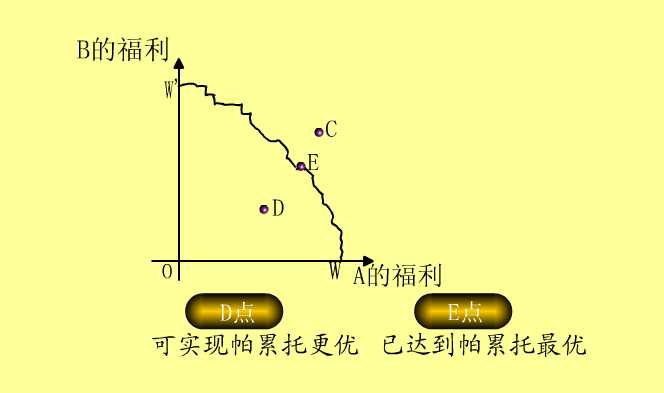 09:04:04
复旦大学公共经济学系 杜莉
6
经济效率实现的条件——一般均衡分析
生产的帕累托最优
交换的帕累托最优
产品组合的帕累托最优
帕累托最优实现条件的综合
09:04:04
复旦大学公共经济学系 杜莉
7
生产的帕累托最优
每种产品的产出水平在其他产品的产出水平既定时达到最大。
任何一种产品所使用的任何两种相同生产要素的边际技术替代率都相等：MRTSXLK= MRTSYLK = MRTSZLK =……
图表
09:04:04
复旦大学公共经济学系 杜莉
8
生产的帕累托最优图表
劳动总量L
投入Y部门的劳动
生
产
的
契
约
曲
线
Oy
投入X部门的资本
A
C
Ky1
资本总量
投入Y部门的资本
Qx2
B
K
Qx1
Qy3
Qy1
Qy2
Lx1
Ox
投入X部门的劳动
09:04:04
复旦大学公共经济学系 杜莉
9
交换的帕累托最优
每个消费者的效用水平在其他消费者的效用水平既定时达到最大。
对于任何一个消费者任何两种相同产品的边际替代率都相等：MRSAXY= MRSBXY = MRSCXY =……
图表
09:04:04
复旦大学公共经济学系 杜莉
10
交换的帕累托最优图表
食物总量X
B消费的食物
交
换
的
契
约
曲
线
OB
A消费的衣服
A
C
YA1
衣服总量
B消费的y衣服
UA2
B
Y
UB3
UB1
UA1
UB2
XA1
OA
A消费的食物
09:04:04
复旦大学公共经济学系 杜莉
11
产品组合的帕累托最优
符合生产效率且能实现社会的效用水平最大化的产品组合。
生产的边际转换率等于消费的边际替代率： MRSXY= MRTXY
图表
09:04:04
复旦大学公共经济学系 杜莉
12
产品组合的帕累托最优图表
09:04:04
复旦大学公共经济学系 杜莉
13
帕累托最优实现条件的综合
MRSAXY= MRSBXY =MRTXY
一个数字例子：
设MRSAXY=1/3, MRTXY=2/3，为何此时未实现帕累托最优？
如何调整才能实现帕累托最优？
09:04:04
复旦大学公共经济学系 杜莉
14
经济效率实现的条件——局部均衡分析
每一种产品或劳务总的社会净收益最大化。
每一种产品或劳务的社会边际收益等于社会边际成本：MSB=MSC
图表
09:04:04
复旦大学公共经济学系 杜莉
15
经济效率实现条件的局部均衡分析
09:04:04
复旦大学公共经济学系 杜莉
16
收入公平分配问题
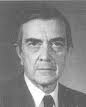 公平状况的衡量
洛伦兹曲线和吉尼系数
贫困指数
极化系数
关于公平的不同观点社会福利函数
功利主义   罗尔斯主义平均主义  折衷主义
其他观点
Corrado Gini
(1884-1965)
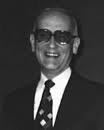 Max Otto Lorenz
 (1880 - 1962)
09:04:04
复旦大学公共经济学系 杜莉
17
[Speaker Notes: 基尼系数，意大利经济学家基尼（Corrado Gini，1884-1965）于1912年提出]
洛伦兹曲线图表
E
100%
全社会收入百分比
洛伦兹曲线
80%
S1
60%
基尼系数=S1/SOEF
40%
20%
F
家庭百分比
O
20%
40%
60%
80%
100%
09:04:04
复旦大学公共经济学系 杜莉
18
（按收入由低到高排列）
基尼系数的几种计算公式
针对离散分布：
针对连续分布：
（A为绝对平等线下的面积，B为洛伦兹曲线下的面积，
p为累积人口份额，L(p)为相应的累积收入份额）
09:04:04
复旦大学公共经济学系 杜莉
19
全球吉尼系数大小世界分布色彩图
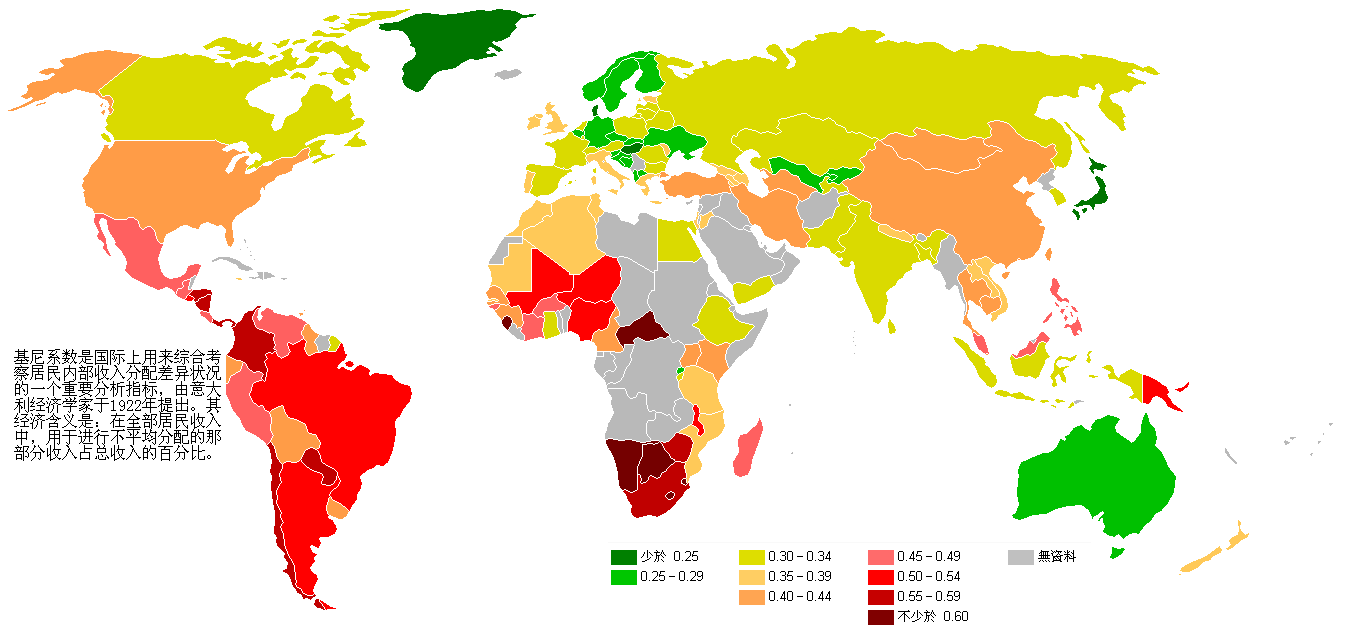 09:04:04
复旦大学公共经济学系 杜莉
20
社会福利函数
社会福利函数的定义将全社会的福利水平表示为所有社会成员效用水平的函数，即W=F（U1，U2，U3，……Un）
社会福利曲线
09:04:04
复旦大学公共经济学系 杜莉
21
[Speaker Notes: 是收入的非减函数
对称
可加
严格凹
常数弹性]
社会福利曲线
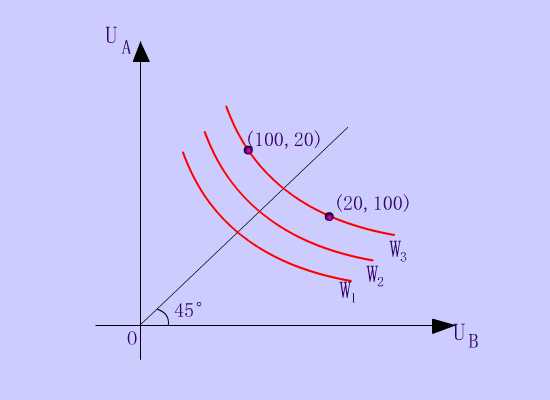 社会福利曲线的基本性质：
关于45度线对称
09:04:04
复旦大学公共经济学系 杜莉
22
功利主义
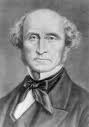 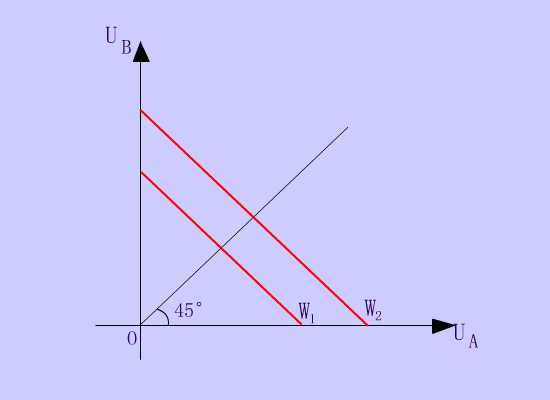 John Stuart Mill
(1806 –1873)
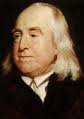 Jeremy Bentham
（1748 – 1832）
W=UA+UB
09:04:04
复旦大学公共经济学系 杜莉
23
[Speaker Notes: 功利主义，即效益主义是道德哲学（伦理学）中的一个理论。提倡追求“最大幸福”（Maximum Happiness）。主要哲学家有约翰·史都华·米尔（John Stuart Mill）、杰瑞米·边沁（Jeremy Bentham)等。]
罗尔斯主义
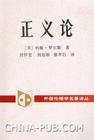 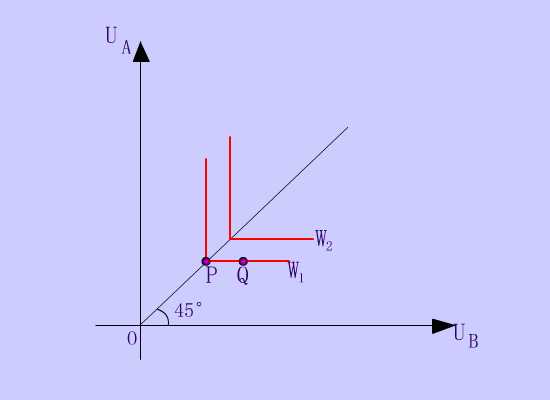 John Rawls
(1921 –2002)
W=Min(UA,UB)
09:04:04
复旦大学公共经济学系 杜莉
24
平均主义
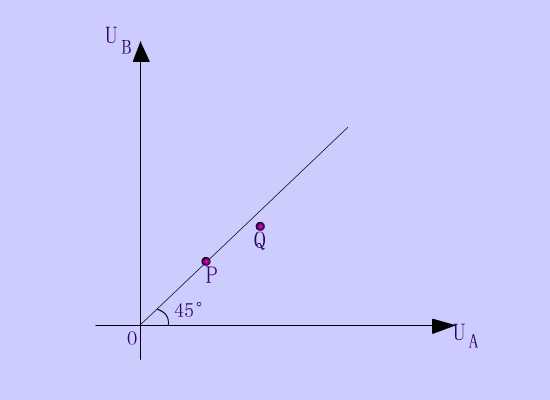 09:04:04
复旦大学公共经济学系 杜莉
25
折衷的社会福利曲线
09:04:04
复旦大学公共经济学系 杜莉
26
最优社会福利的决定
09:04:04
复旦大学公共经济学系 杜莉
27
基于社会福利函数的不平等指标
09:04:04
复旦大学公共经济学系 杜莉
28
[Speaker Notes: 是收入的非减函数
对称
可加
严格凹
常数弹性]
基于社会福利函数的不平等指标
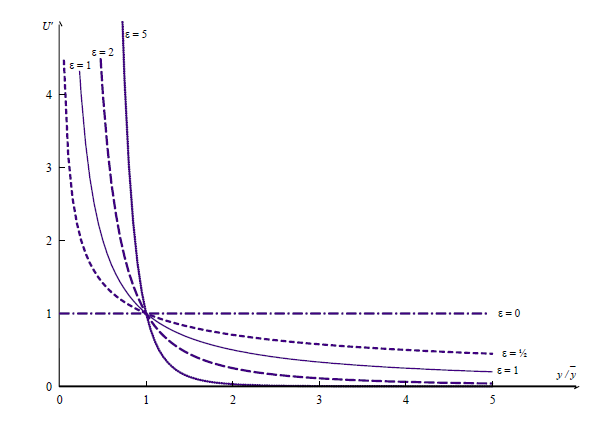 09:04:04
复旦大学公共经济学系 杜莉
29
基于社会福利函数的不平等指标
f(y)
0
0
09:04:04
复旦大学公共经济学系 杜莉
30
基于社会福利函数的不平等指标
09:04:04
复旦大学公共经济学系 杜莉
31
[Speaker Notes: 是收入的非减函数
对称
可加
严格凹
常数弹性]
关于不平等指标的参考文献
(1) Atkinson, A. B., 1985, The Economics of Inequality. Clarendon Press, Oxford.
(2) Cowell, F., 2011, Measuring Inequality. Oxford University Press.
(3) Hao, L. & D. Q. Naiman, 2010, Assessing Inequality. Sage Publications.
(4) Sen, A. & J. Foster, 1973, On Economic Inequality. Oxford University Press, Oxford.
09:04:04
复旦大学公共经济学系 杜莉
32
[Speaker Notes: 是收入的非减函数
对称
可加
严格凹
常数弹性]
思考：其他关于公平的观点
结果公平还是规则公平 ？
收入公平、财产公平还是消费公平？
09:04:04
复旦大学公共经济学系 杜莉
33
思考：效率和公平的关系
公平和效率的替代关系？机会轨迹图表再分配政策与居民行为调整
效率和公平是否可能兼顾？
固定总收入的收入再分配
与资本市场不完善相关的对低收入者的补助？
收入分配差距对居民消费和经济增长的影响？
追求效率最终是否会促进公平？
09:04:04
复旦大学公共经济学系 杜莉
34
机会轨迹
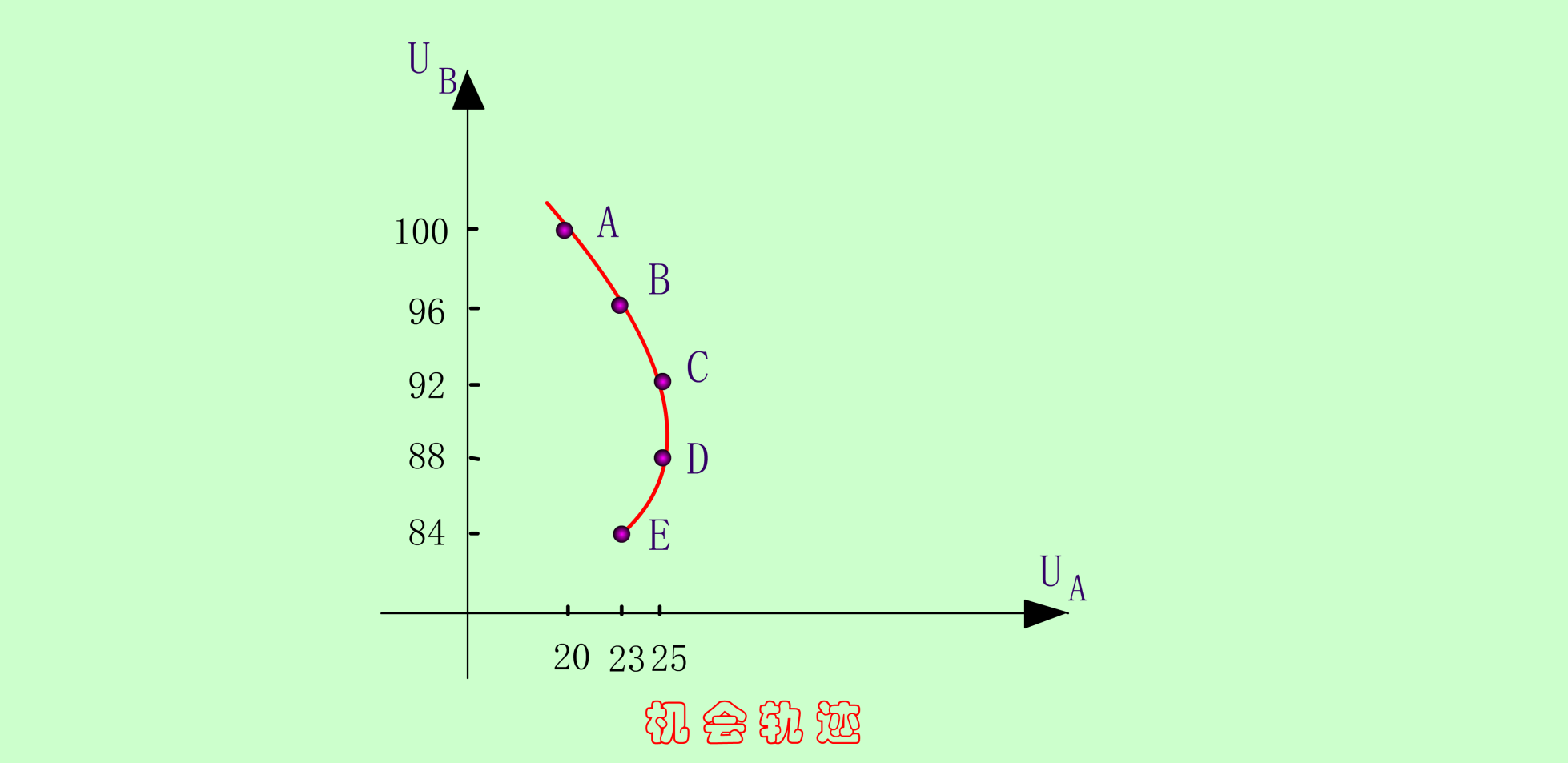 09:04:04
复旦大学公共经济学系 杜莉
35
公平和效率的替代
09:04:04
复旦大学公共经济学系 杜莉
36
再分配政策与行为调整
累进所得税下高收入者的行为调整
减少工作
移居国外（链接：美国1944-1945年的高个人所得税边际税率）
社会救济、补助等福利政策下低收入者的行为调整
减少工作
以上调整的后果：
影响社会福利“蛋糕”变大
09:04:04
复旦大学公共经济学系 杜莉
37
美国1944-1945联邦个人所得税率
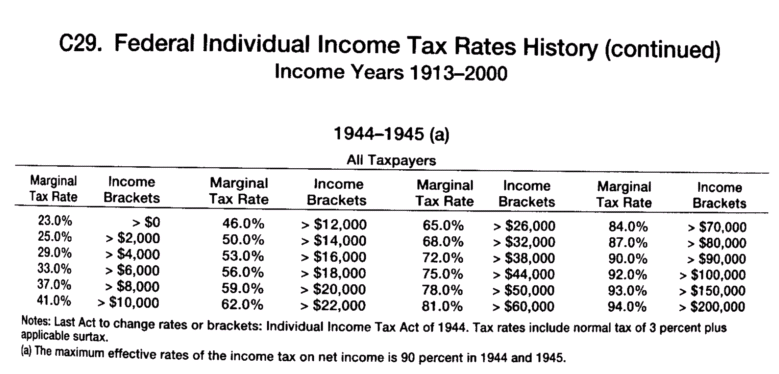 最高边际税率
09:04:04
复旦大学公共经济学系 杜莉
38
固定总收入的收入再分配
09:04:04
复旦大学公共经济学系 杜莉
39